LO: TBAT review interference theory
Interference and Forgetting
LTM information is permanent
Interference is when one memory ‘blocks’ another
The ‘blocking’  forgetting
Two types of interference
Proactive:  older memory interferes with a new memory
Retroactive: newer memory interferes with an old memory
Proactive or retroactive + why?
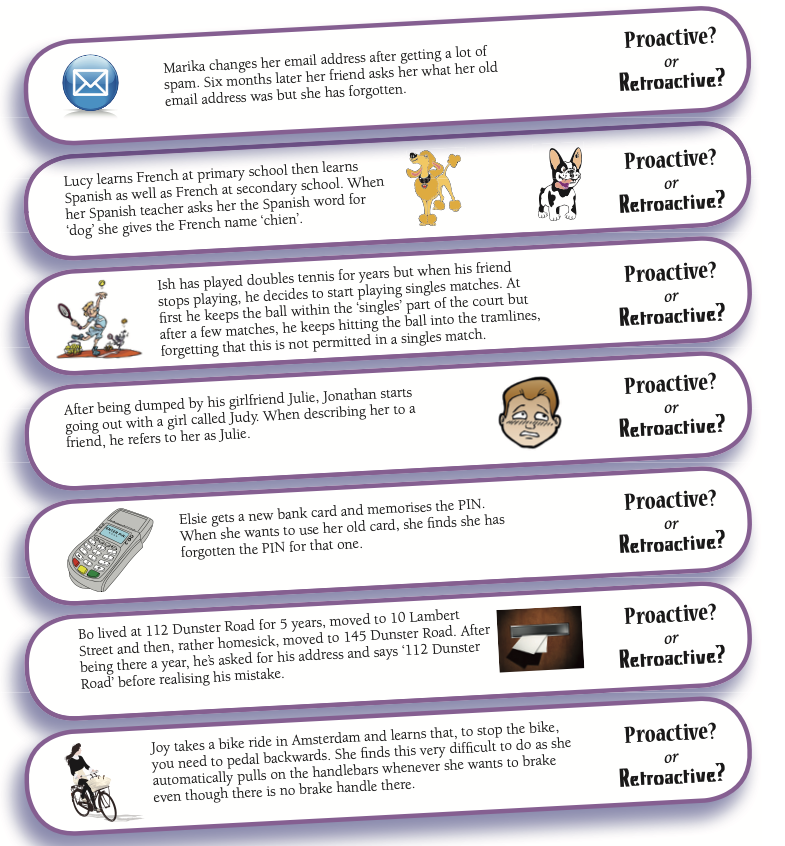 Answers to Marika and Lucy
Marika = retroactive  new email address is interfering with ability to recall the old one 
Lucy = proactive  original memory of French vocab at primary school is interfering new memory of Spanish
Proactive or retroactive + why?
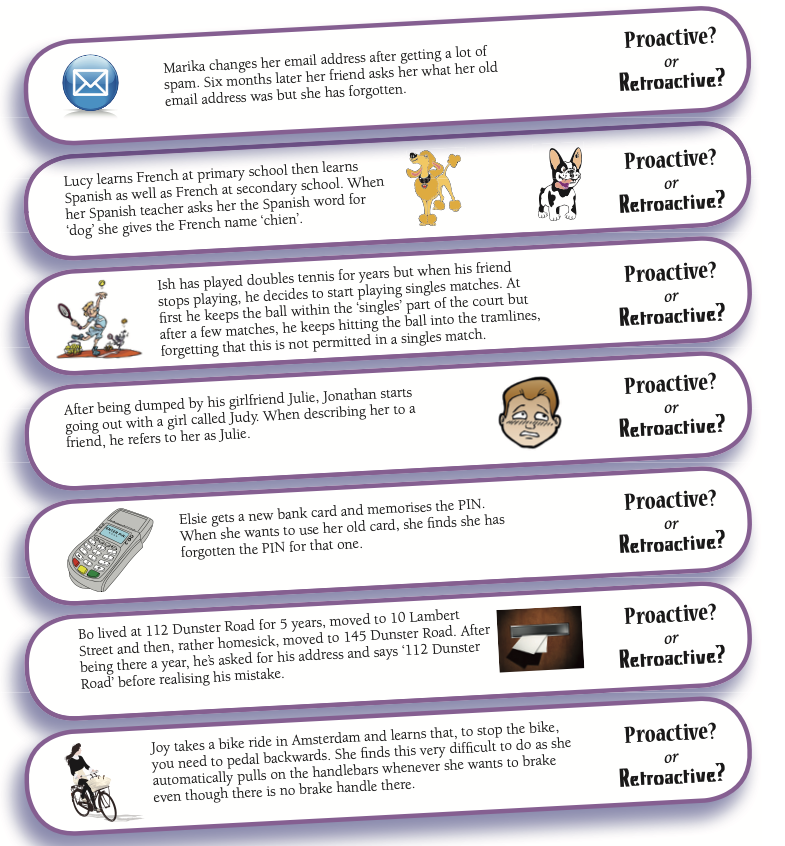 Proactive or retroactive + why?
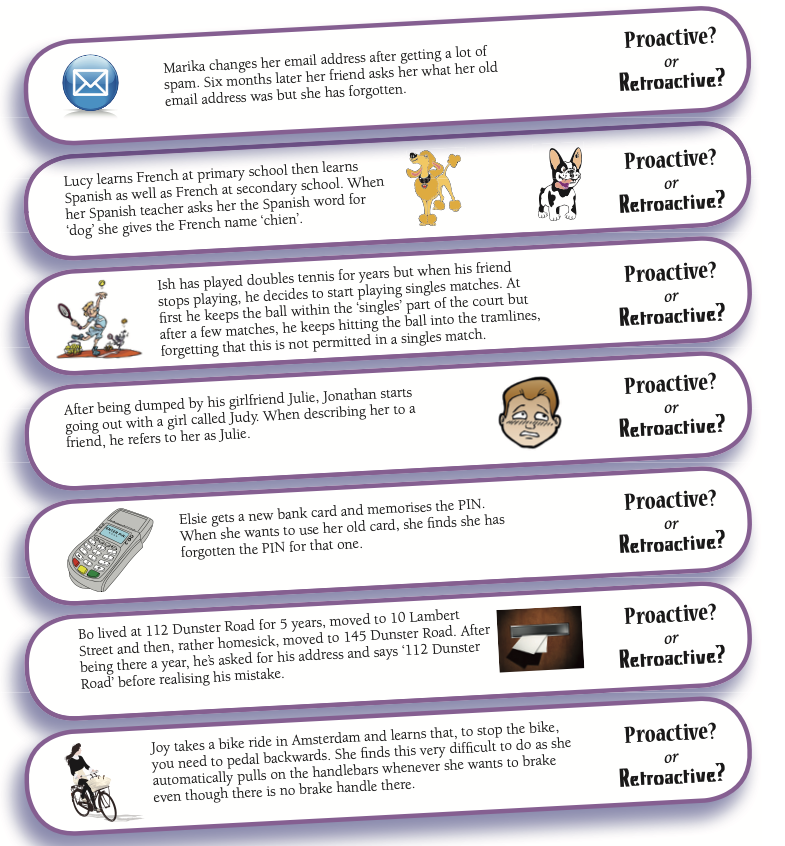 Answers to the rest!
Ish = proactive  old memory of doubles rules
Jonathan = proactive  old memory of Julie
Elsie = retroactive  new PIN number
Bo = proactive  old memory of address
Joy = proactive  old memory of handlebar brakes
Interference and Similarity
Interference is worse if the memories are similar
McGeogh and McDonald:
All pts learned same list of 10 words
Then 6 different conditions (e.g. learn 10 words with same meaning as original, 10 with opposite meanings to original, don’t learn anything new)
The most similar words (same meanings) led to the most forgetting
Evaluation
Strength
Limitation (counterpoint)
Evidence for ‘real world’ interference
B and H on rugby players (1 season)
Asked players names of teams played against
More matches played  the worse the recall
Interference might be unusual in real life 
Interference works for similar memories
Again, is this largely an artificial lab finding?
Evaluation
Strength
Limitation
Drug study evidence (diazepam – calms NS)
Conen and von Luijtelarr (1997):
Diazepam  learn list  poor recall after 1 week
Learn list  diazepam  better recall after 1 week
Diazepam works proactively (with new info)
It didn’t impact retroactive learning
Reduce interference  reduce forgetting
Interference is temporary – not original prediction
Interference can be overcome with cues
Tulving and Pstoka (1971):
Gave lists of words organised in categories
Recall got worse for each new list
Told pts the category names
Recall went up again
Apply it question (whiteboards)
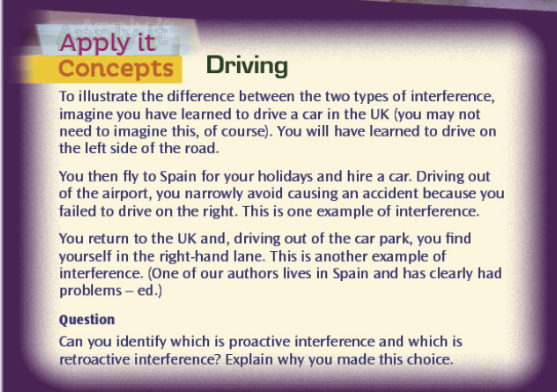 Apply it question (whiteboards) - answer
The first is an example of proactive interference. Your memories of older learning (learning to drive in the UK) are disrupting your attempts to learn something new, which is to drive on the right. So, you forget to drive on the right.
The second is an example of retroactive interference. Your memories of recent learning (driving on the right) are disrupting your attempts to recall older learning (driving on the left in the UK). So, you forget to drive on the left.
The situation is made worse by the fact that the two tasks (driving on the left and on the right) are similar, in fact almost identical.
Read through – then tell each other what the advice was!
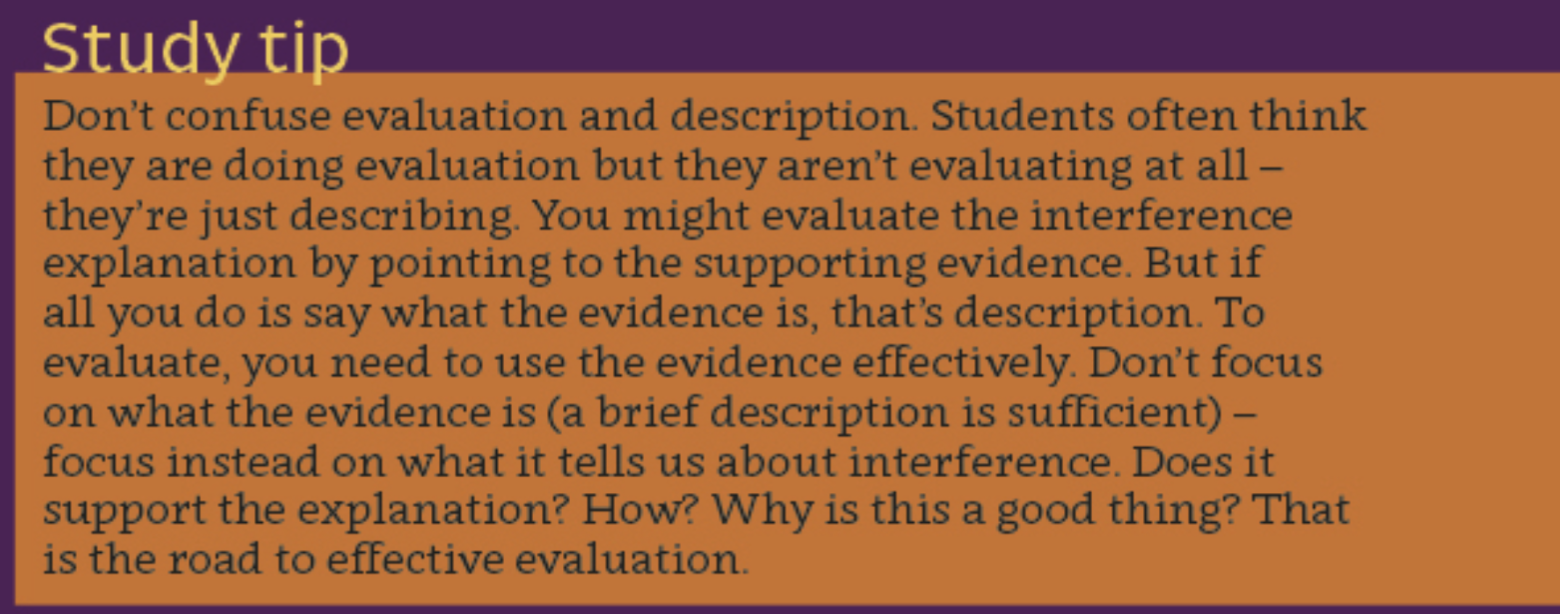 Exam Question Practice